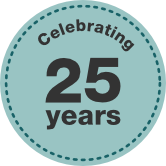 Medium Term Budgeting in SIGMA Countries
Senior Budget Officials CESEE 
Zagreb, 24 May 2018
Brian Finn
© OCDE
Why a Medium-Term Approach?
Basically, the objective of medium-term budgeting is to increase discipline over government expenditures 
Setting overall fiscal targets and limits
Calculating costs of existing policies and what fiscal space exists
Greater clarity about full costs 
Better linking planning to budgets etc.
Greater certainty for operational performance
2
The EU Context
Medium-Term Objectives
“Six-pack”: adopted by EU Parliament and EU Council in Nov. 2011, entered into force in Dec. 2011
The “two pack” adopted by EU Parliament and Ecofin Council in May 2013, entered into force in May 2013
Each country has to adopt a medium-term objective for structural deficit, under the surveillance of an independent fiscal body (eurozone), with a correction mechanism
3
Independent Fiscal Body
The rule: Each country has to create independent institutions responsible for monitoring the observance of the rules at national level:
Compliance with the national fiscal rule, especially MTO, time frame to convergence and correction mechanism
Credibility of economic forecasts that must be done or approved by IFB
Governments must follow advice of IFB or explain why they will not.
Independence: 
IFB must be created by provisions of binding force and permanent character ;
 they may publish their advice, have access to relevant information and have sufficient financial resources ; 
their members must be chosen on criteria of professional background and knowledges.
4
SIGMA Focuses on…
Strength of the medium‑term budgetary framework
Coverage
Level of detail/ exclusion of certain items
Strength of the fiscal rules
Political commitment / binding or not
Formulation of targets
Credibility of medium-term fiscal planning 
Underpinning framework
5
Strength of the medium‑term budgetary framework
Government adopts, three years, published in advance of annual Budget (2 points)
Expenditure ceilings established and respected in the annual Budget (3 points)
Parliament discusses MTBF at committee level before it discusses the annual Budget (1 point)
MTBF is on a general government basis (1 point)
Clearly defined fiscal targets for the period (2 pts)
Sector based policy info including non-financial info (2 points)
6
Strength of the Fiscal Rules
The government establishes clear quantitative fiscal rules at least for the public debt and the deficit (1 point)
The fiscal rules for public debt and deficit are defined in a law with strict correction procedures (1 point)
Within the last two fiscal years, the government has not violated the fiscal rules, whether they are set in a law or as a written political commitment (2 points)
7
Credibility of medium-term fiscal plans
Expenditure and Revenue assessed using % difference between planned revenues in MTBF approved two years before latest full calendar year and outturn of latest full calendar year
4 points = less than 2%
3 points = 2%‑4.99%
2 points = 5%‑9.99%
1 point  = 10%‑15%
0 points = more than 15% or no MTBF exists
In the absence of reliable forecasts, medium-term budgeting cannot really exist
8
Western Balkans and Turkey
Quality of the medium-term budgetary framework ranges from 2/5 to 3/5 (two countries rate a 3 while the others rate a 2) 

Strength of MTBF varies from 4/12 to 10/12
Strength of fiscal rules vary from 0/5 to 4/5
Credibility ratings vary from 2/8 to 8/8
9
Results v Process
Clearly results are more important than a process but crises tend to arise suddenly and it is then that a sound process can support correctives actions and eventually recovery

In other words, the sound process supports results over the long term
10
Thank you for your attention! 






More information can be found at:
www.sigmaweb.org
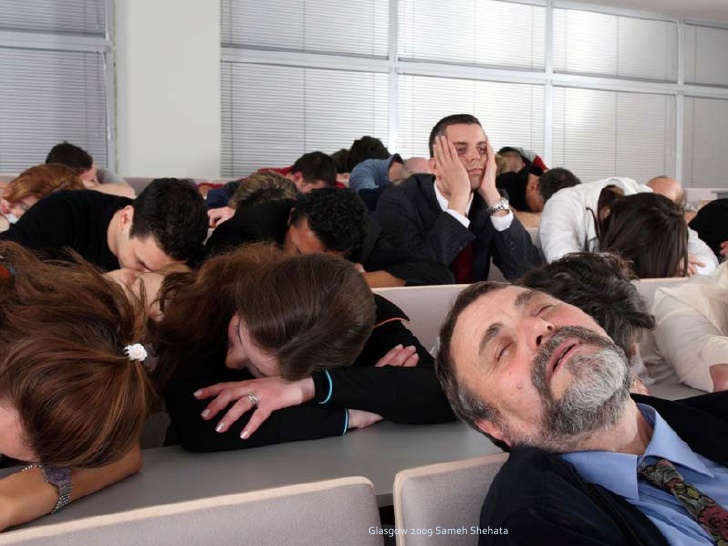 11